3D Tracking Simulation of Orbiting Satellites
Team Inner Ellipse
Meet the Team
Ivan
Cisneros
Thang 
Hin
Joey
Hubbard
The Database Guy
The Graphics Guy
The TLE Guy
Doney
Peters
The Guy
Created by Ivan Cisneros
Overview of the Previous Semester
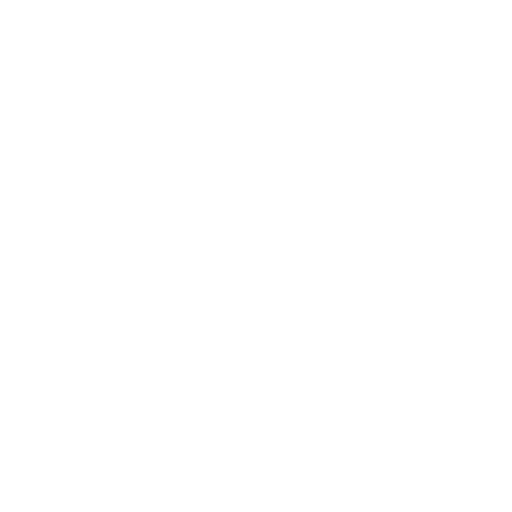 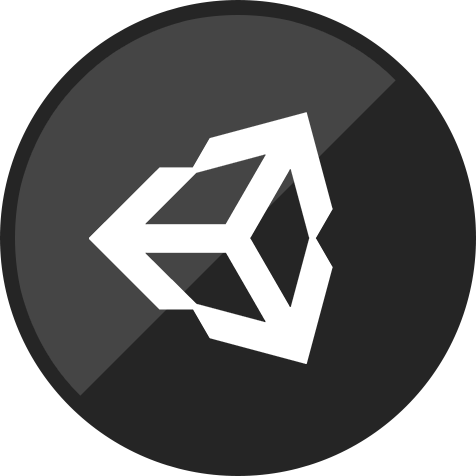 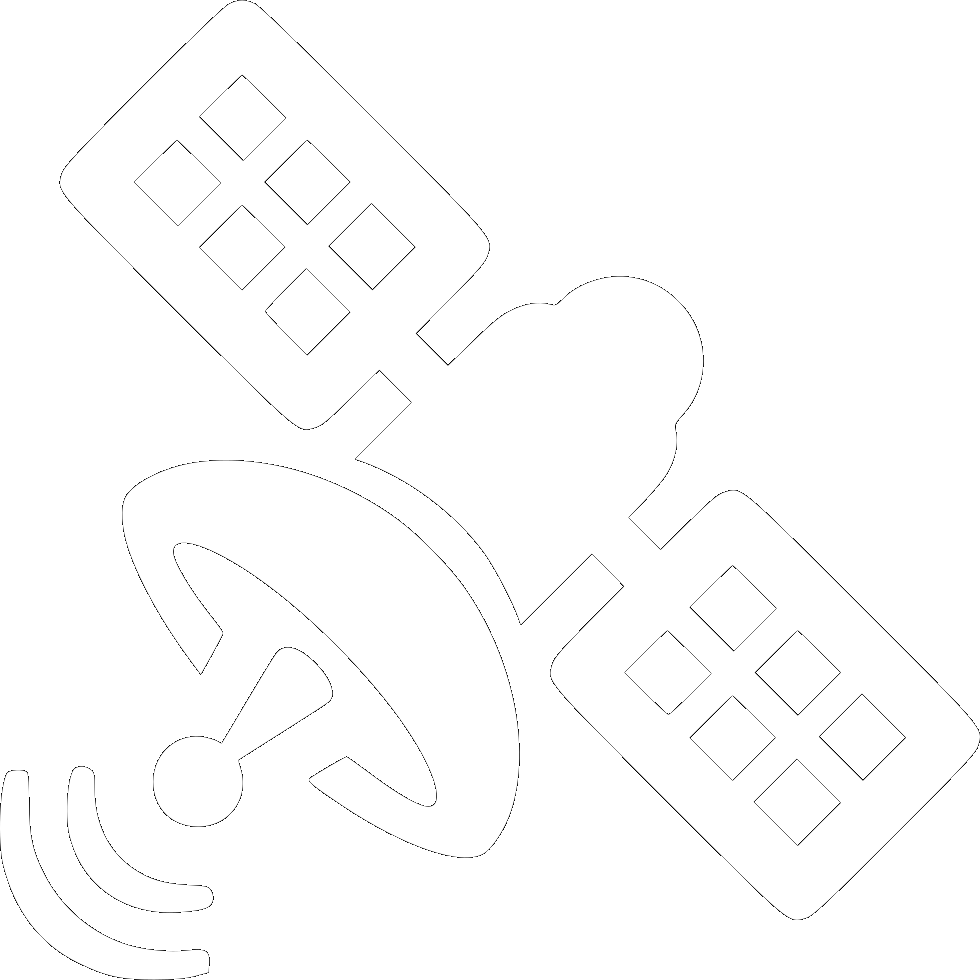 Team Creation
Data Gathering
Unity
MongoDB
Demo
Established ideas, goals, and roles.
Gathering of information and tools for project.
Simulation of one satellite orbiting Earth.
Creation of database to store TLE data.
Presentation of project at more than 50% completion
“First” Day to Now
Web Application Marketability
Contacted physics department chair, Dr. Dzyubenko.
AIAA Student Conference Call for Papers abstract submission. 
Kern County School District teacher meeting.
Improved design of web page.
Swapping of 3rd party libraries for in house functionality.
Website hosting deployment options.
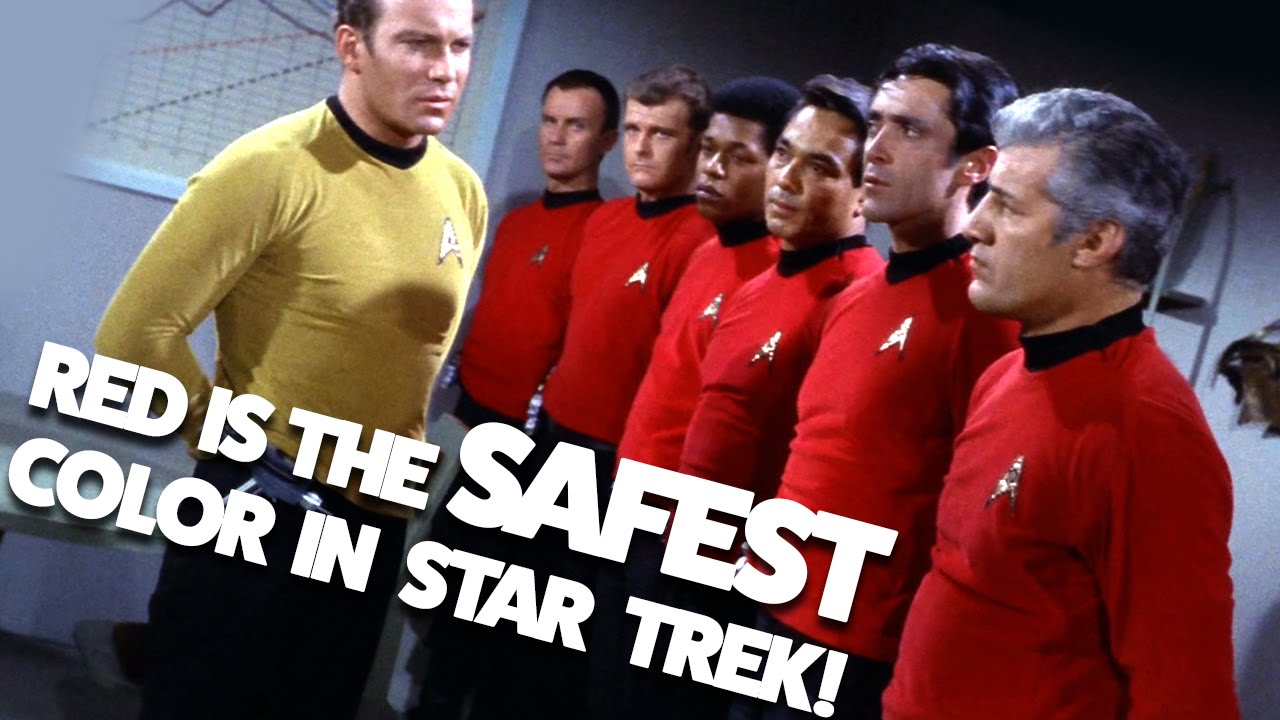 page ‹#›
More buttons!! Add camera controls to UI

Correct scaling of objects’ size and velocity

Create a variety of database queries that will enhance the user’s experience

Missile Command Mode
ACHIEVEMENTS/
GOALS
For our project this semester
page ‹#›
Estimated Senior Project II Timeline
->  2nd Reintegration of components
-> Preparations for Senior Expo       
    presentation
- > 95% Completion
-> Finish persistent fetch to 
    Space-Track
-> *Start of achievement*
-> 75% Completion
-> Final Presentation
-> *Achievement/Goal Completed*
03/19
02/06
05/07
04/30
00
02/27
-> Begin final modifications
-> Maintenance and Consumer   
    Review
-> 100% Completion
->  Finalize achievable front-end 
     deliverables and features
-> Integration to MongoDB Atlas
->  85% Completion
page ‹#›
Finish the project and documentation

Submit paper to AIAA (American Institute of Aeronautics and Astronautics

Submit project to Celestrak and heavens-above website
MILESTONES
page ‹#›
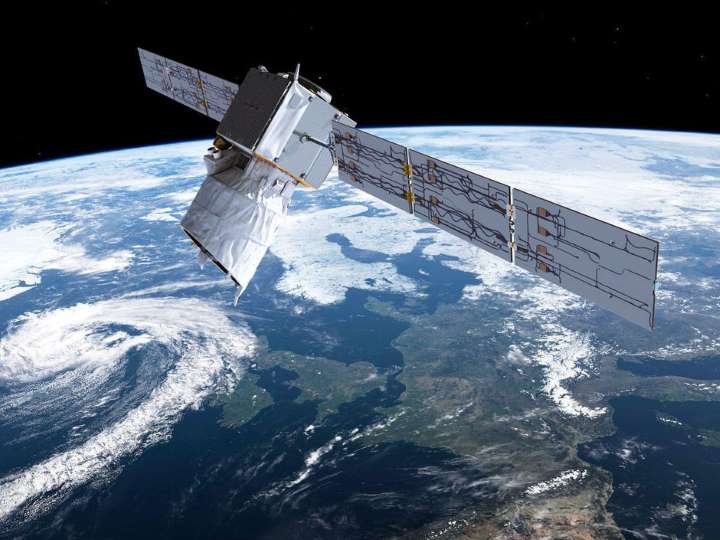 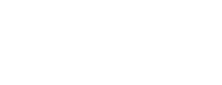 Questions?
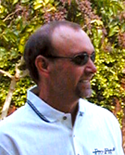